Tiết 25 BÀI 25 – Vẽ trang trí
Trình bày bìa sách (2)
KIỂM TRA BÀI CŨ
- Hoàn thành hình vẽ.
- Mang theo màu vẽ, dụng cụ đầy đủ cho tiết 2 – vẽ màu.
Nhận xét bài vẽ của nhóm khác về:
Bố cục 
Kiểu chữ
Hình vẽ
Tiết 25 BÀI 25 – Vẽ trang trí
TRÌNH BÀY BÌA SÁCH (2)
TRÌNH BÀY BÌA SÁCH
CỦNG CỐ: CÁCH TRÌNH BÀY BÌA SÁCH
III. BÀI TẬP
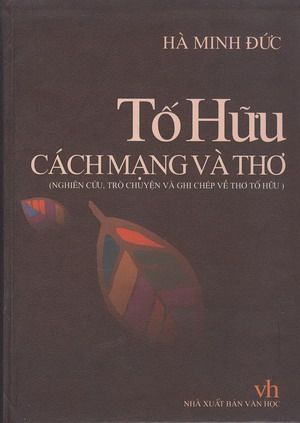 1
Bìa sách có những cách trình bày màu sắc?
Bìa sách màu sắc trang nhã
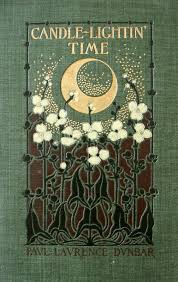 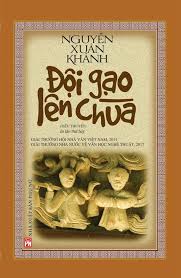 Bìa sách có những cách trình bày nào?
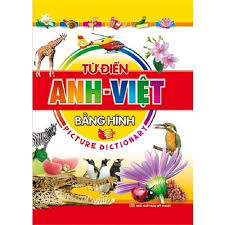 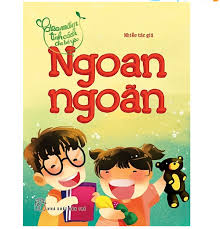 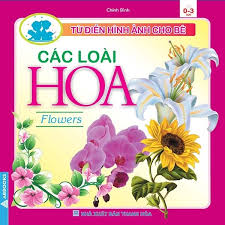 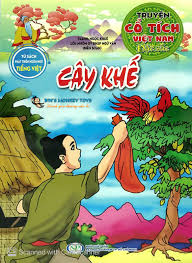 Bìa sách có những cách trình bày nào?
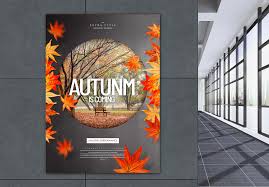 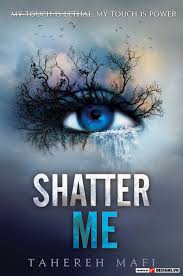 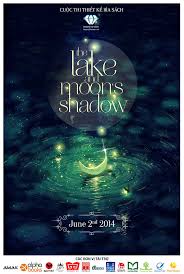 Bìa sách có tông màu lạnh:
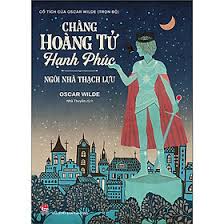 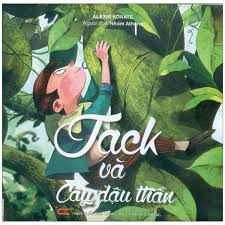 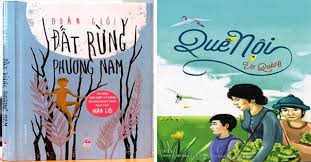 Bìa sách có tông màu nóng
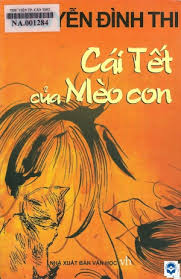 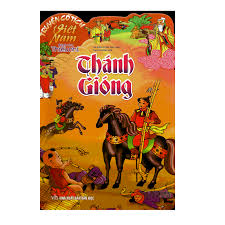 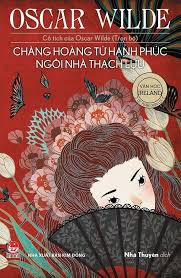 LƯU Ý:- Bìa sách đẹp sẽ thu hút người đọc nhiều hơn.- Tùy nội dung sẽ chọn kiểu chữ phù hợp.- Màu sắc cần có sự hài hòa.- Bìa sách khi thiết kế cần thanh lịch, tối giản, tiêu đề cần được đặt đúng trọng tâm..
III. BÀI TẬP:
* Trình bày một bìa sách khổ giấy: giấy A4 (vẽ màu).
DẶN DÒ:
1- Hoàn thành hình vẽ.
2- Tự trình bày và nhận xét sản phẩm theo tổ
  - Nhận xét về chủ đề bìa sách?
  - Nhận xét về hình vẽ, họa tiết, màu sắc trang trí?
  - Trưng bày giới thiệu sản phẩm.
* GV Nhận xét đánh giá ý thức học tập 
* Hướng dẫn về nhà
- Chuẩn bị cho bài 26- VTT: Minh họa truyện cổ tích
- Mang theo giấy A4 màu vẽ, dụng cụ đầy đủ .